Solving Quadratics
Solving Quadratics
June 2017
2H Q21
Nov 2017
2H Q27
June 2017
3H Q23
May 2018
1H Q27
SAM
2H Q11
1 Marker
Nov 2018
1H Q12
June 2017
3H Q26
Nov 2017
1H Q18
Nov 2018
1H Q25*
*Mainly Graphing
SAM 2H Q11
Solving Quadratics
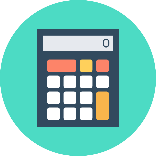 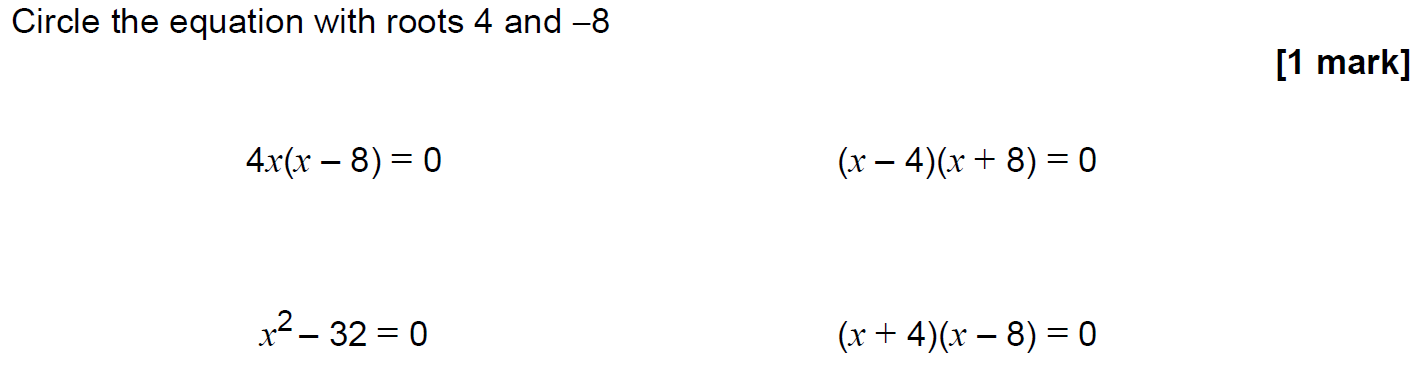 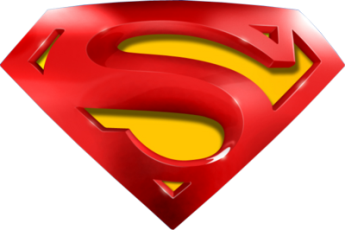 SAM 2H Q11
Solving Quadratics
A
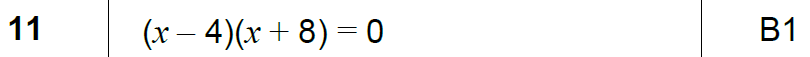 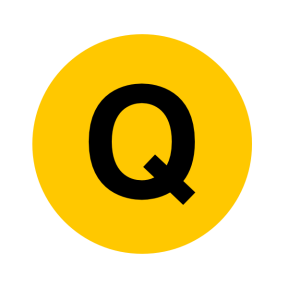 June 2017 2H Q21
Solving Quadratics
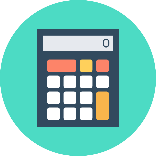 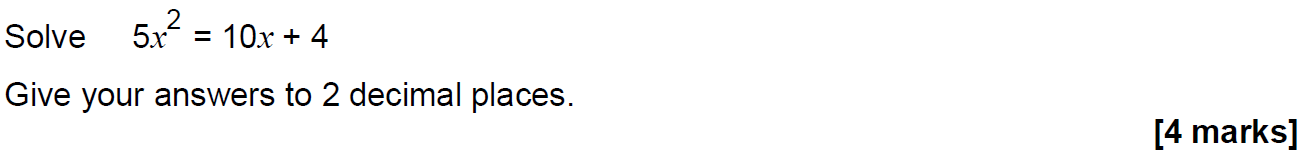 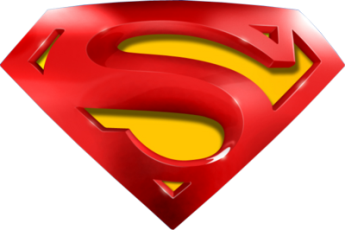 June 2017 2H Q21
Solving Quadratics
A
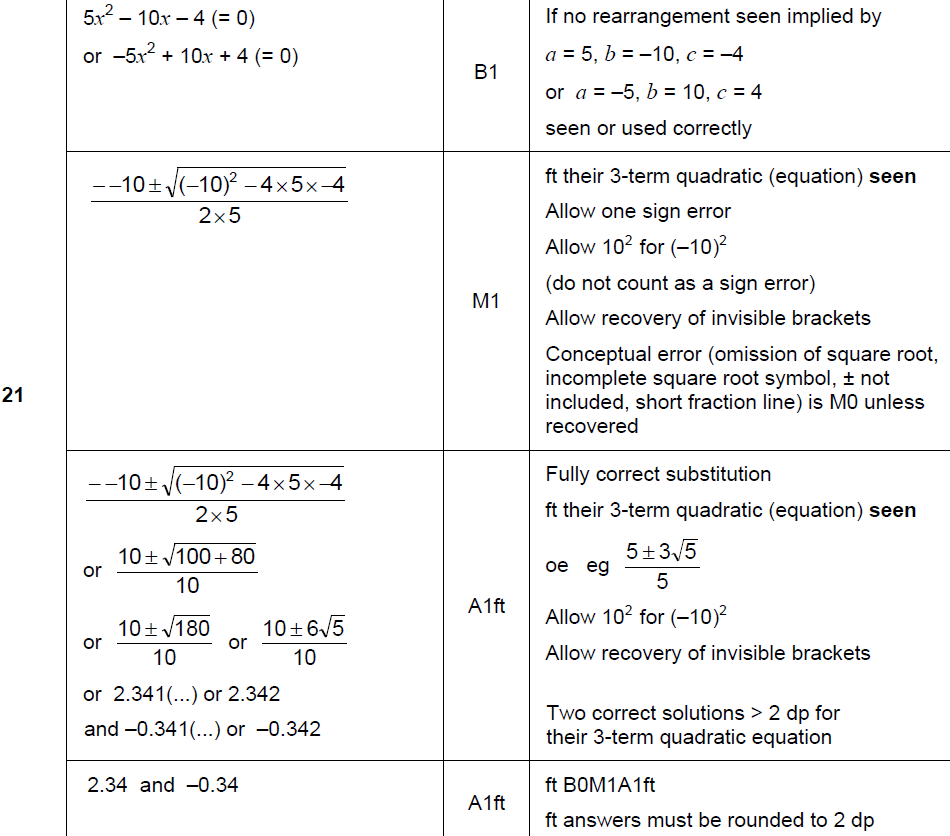 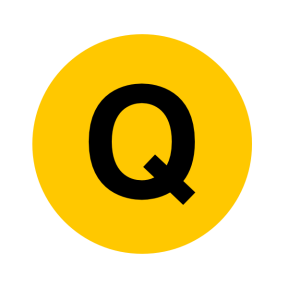 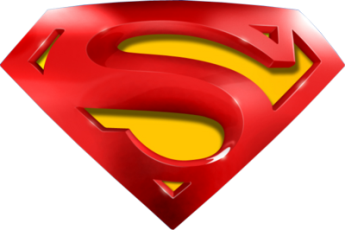 June 2017 2H Q21
Solving Quadratics
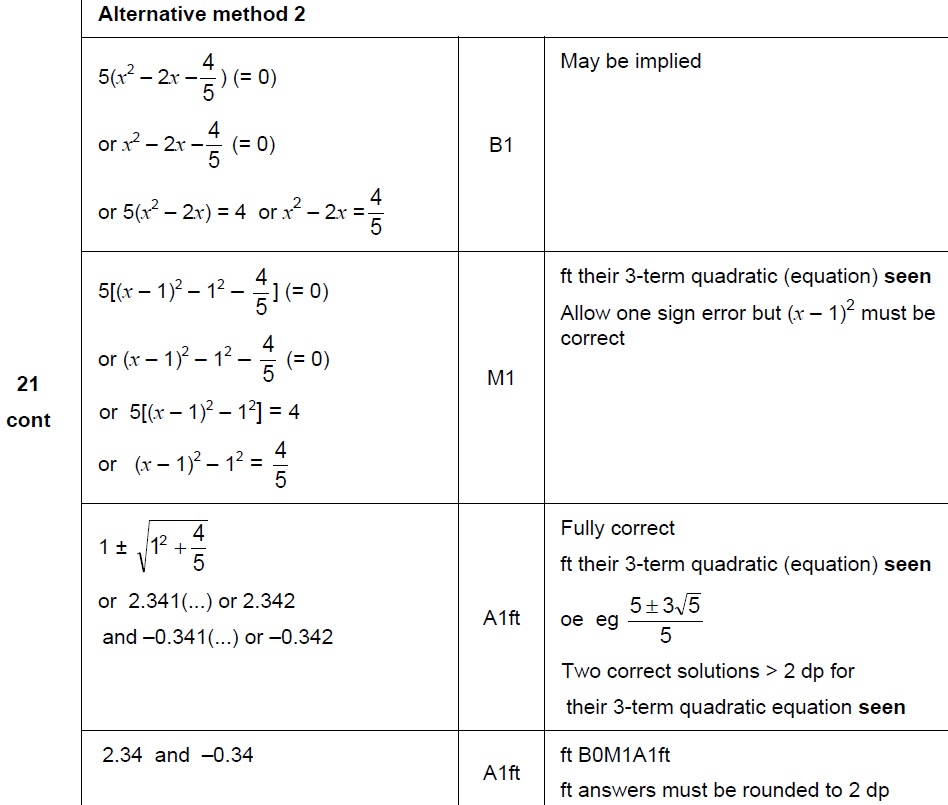 A Alternative
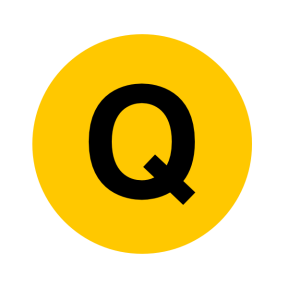 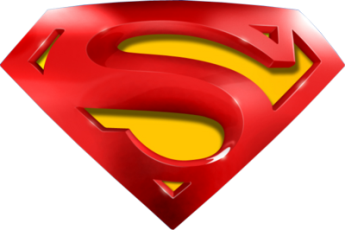 June 2017 2H Q21
Solving Quadratics
A notes
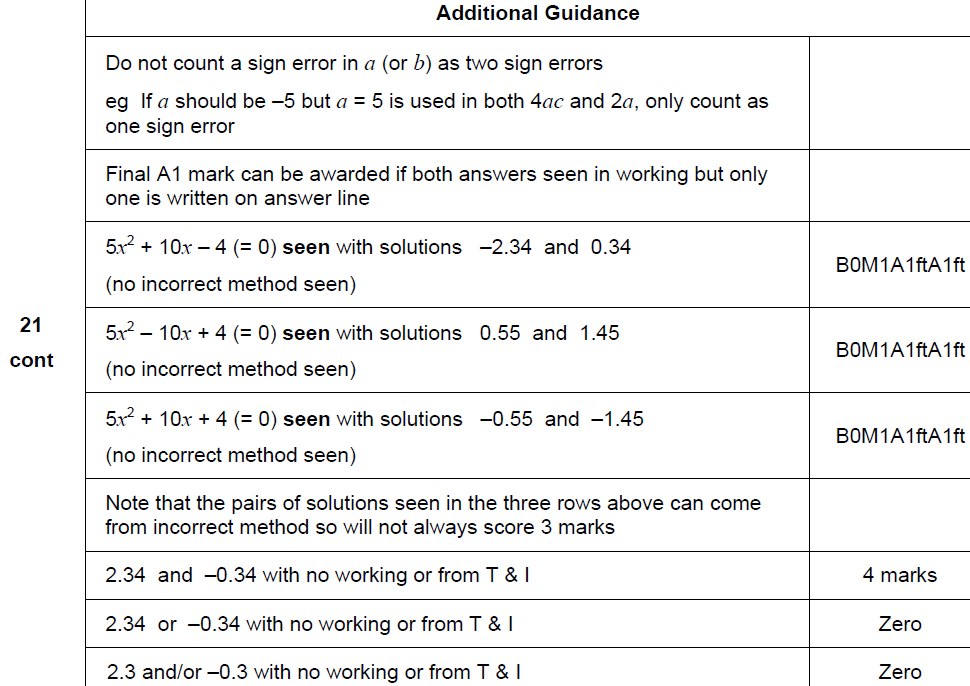 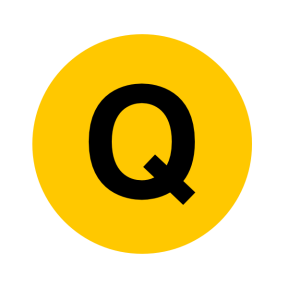 June 2017 3H Q23
Solving Quadratics
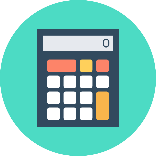 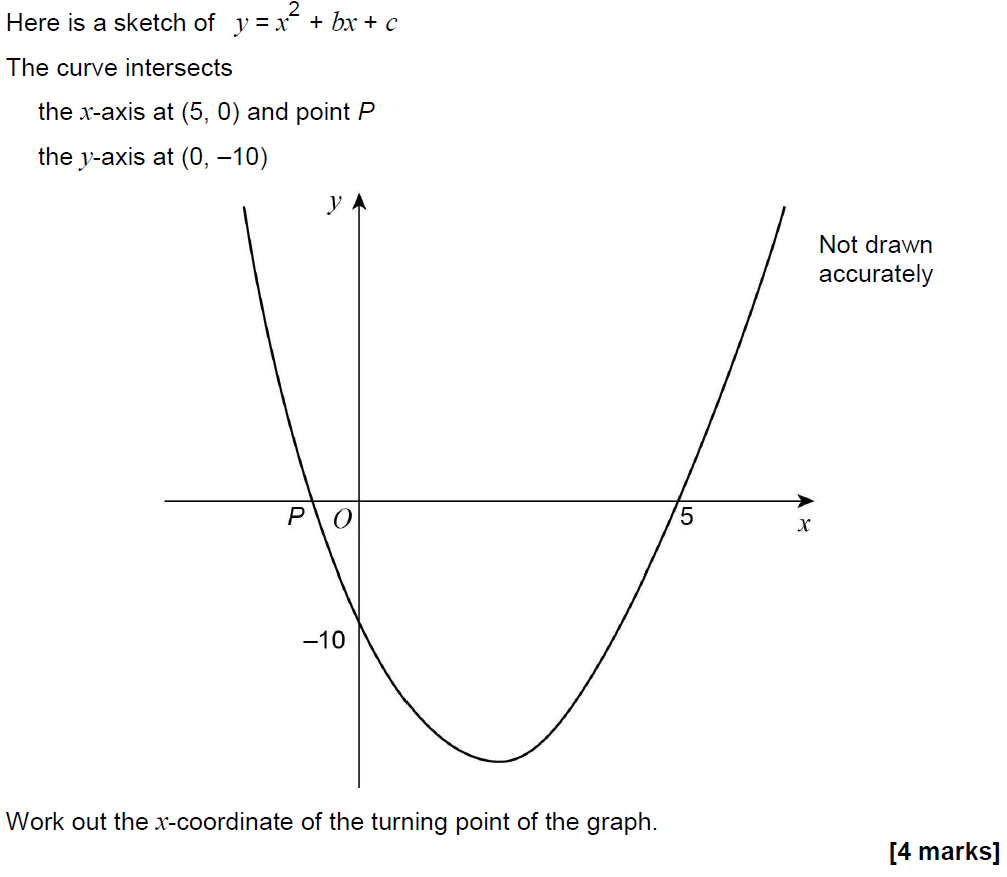 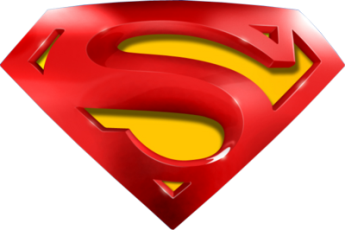 June 2017 3H Q23
Solving Quadratics
A
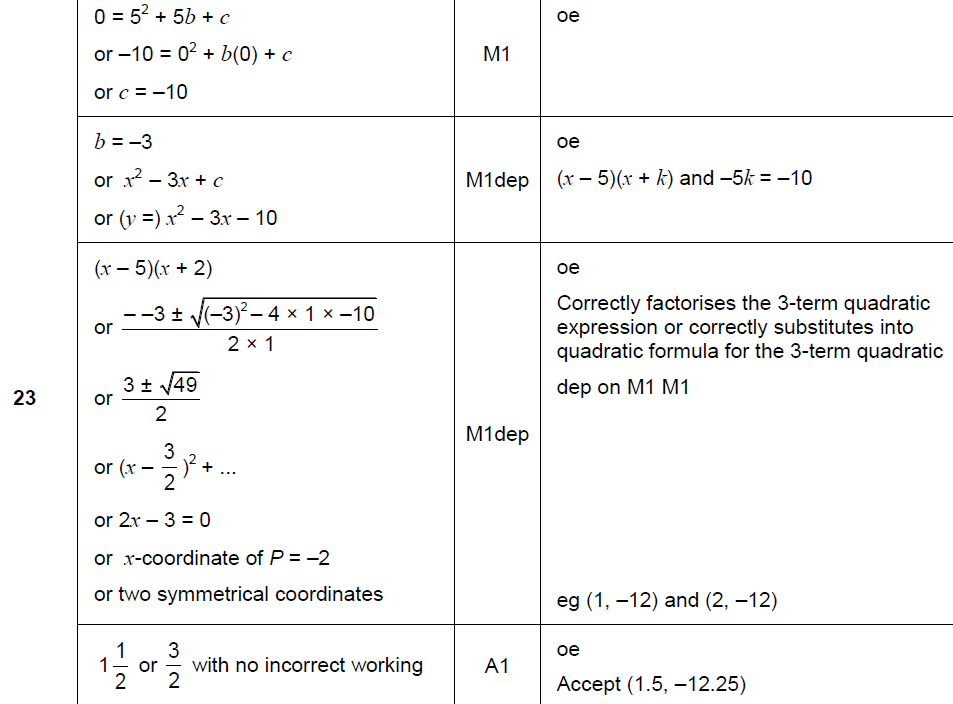 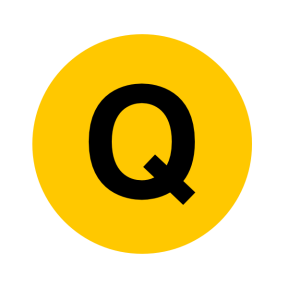 June 2017 3H Q26
Solving Quadratics
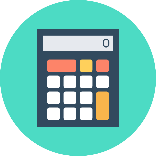 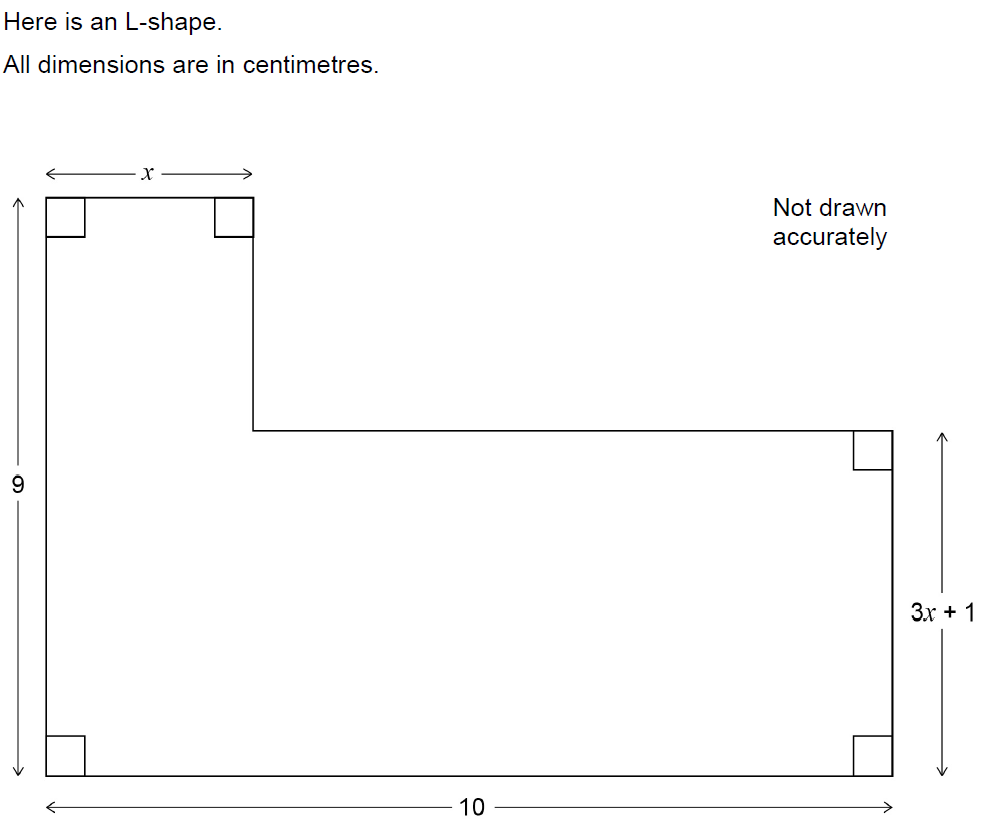 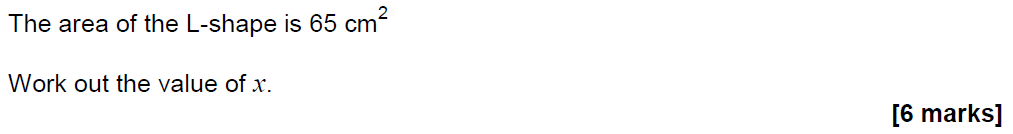 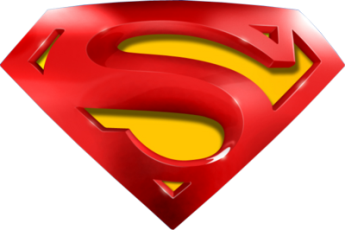 June 2017 3H Q26
Solving Quadratics
A
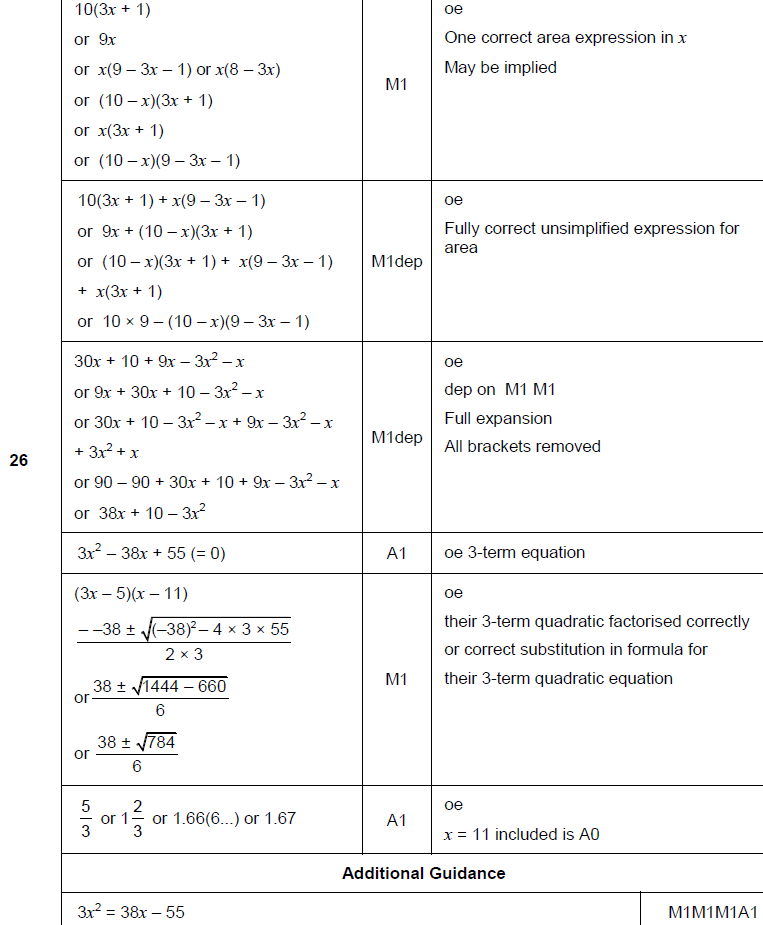 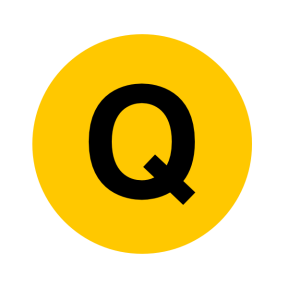 Nov 2017 1H Q18
Solving Quadratics
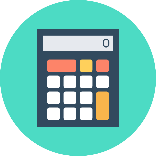 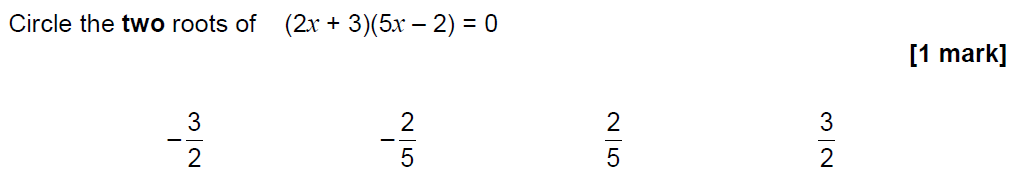 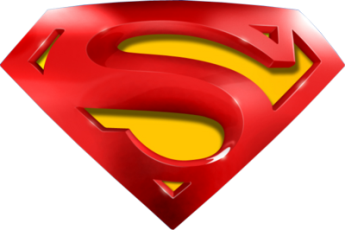 Nov 2017 1H Q18
Solving Quadratics
A
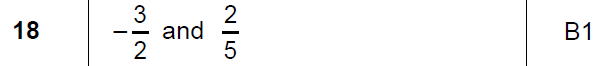 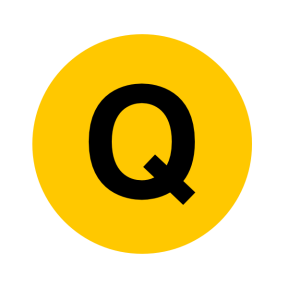 Nov 2017 2H Q27
Solving Quadratics
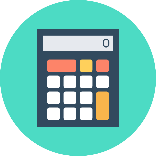 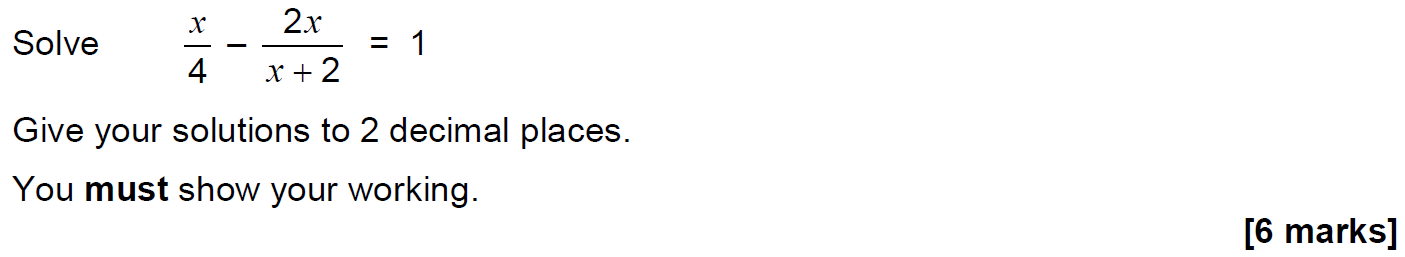 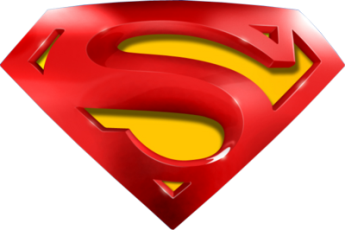 Nov 2017 2H Q27
Solving Quadratics
A
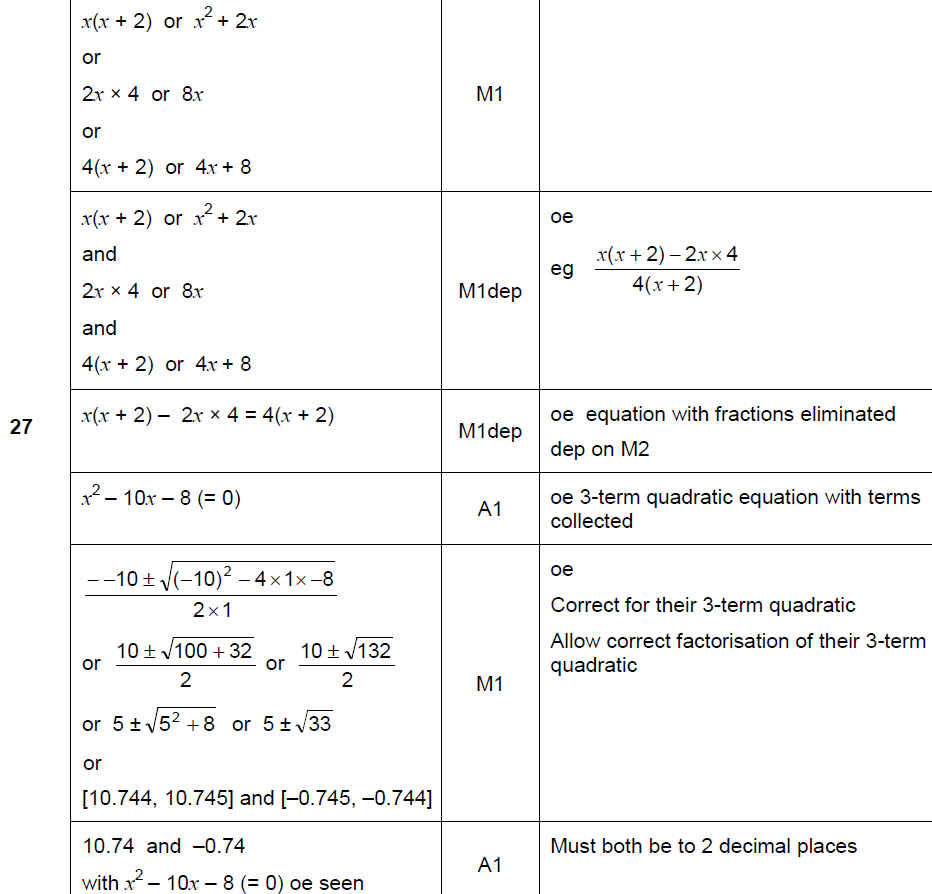 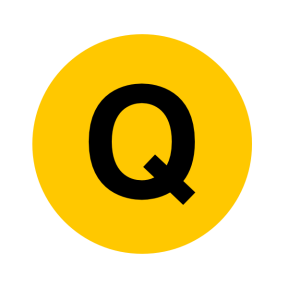 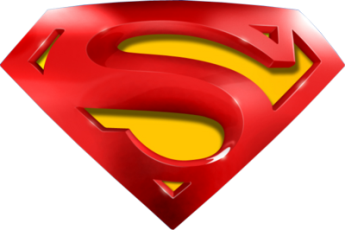 Nov 2017 2H Q27
Solving Quadratics
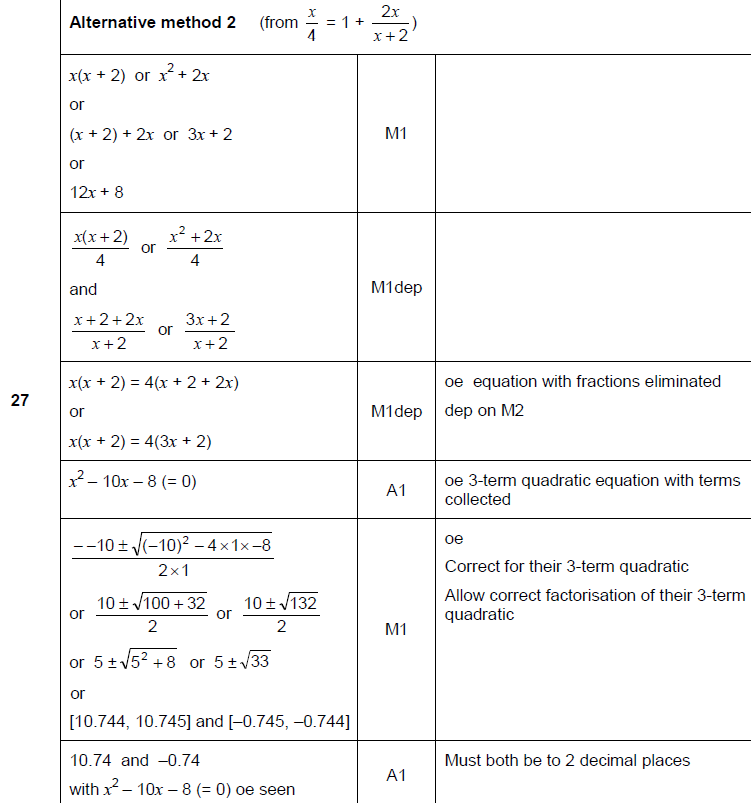 A Alternative 1
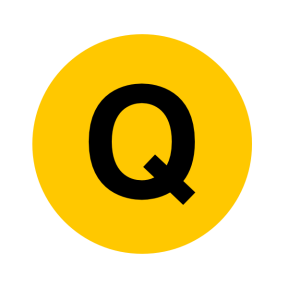 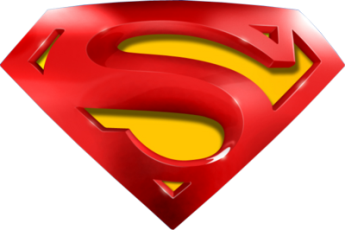 Nov 2017 2H Q27
Solving Quadratics
A Alternative 2 & notes
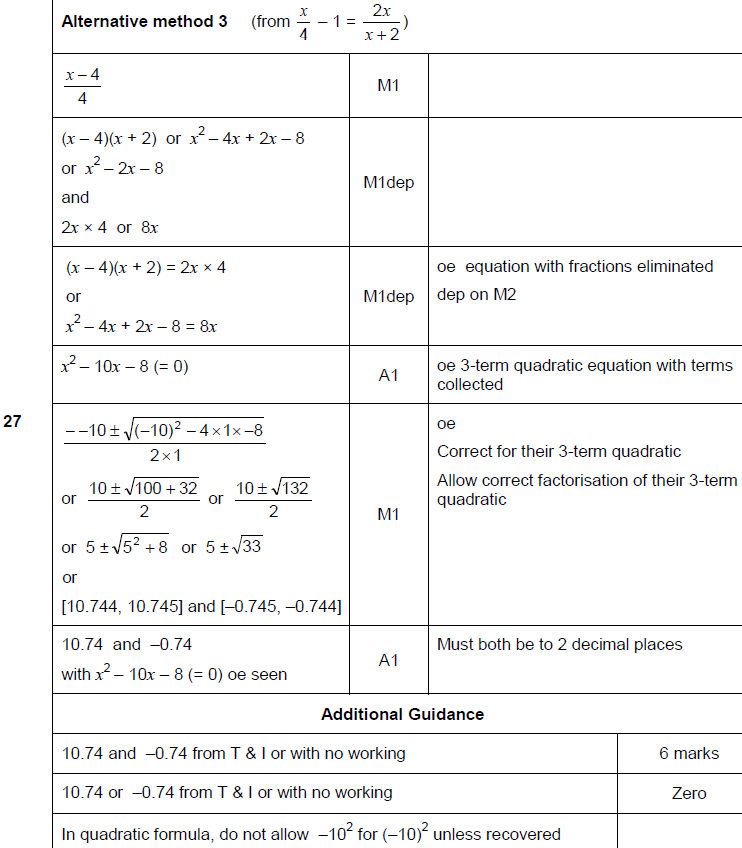 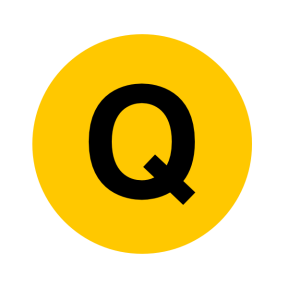 May 2018 1H Q27
Solving Quadratics
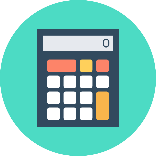 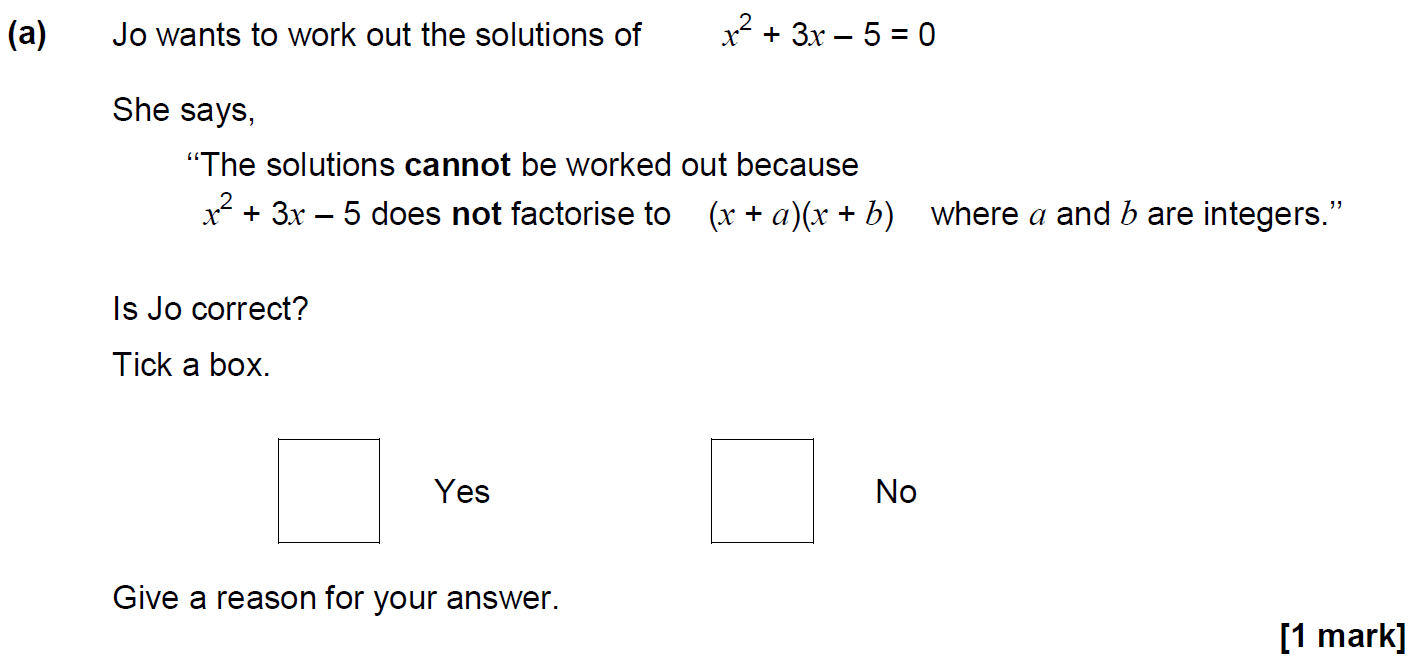 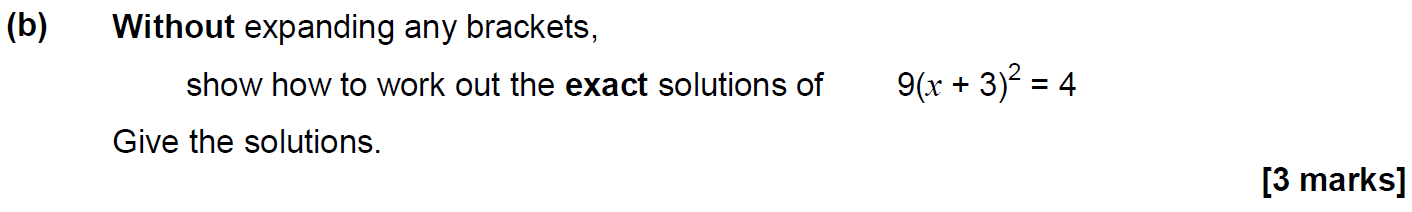 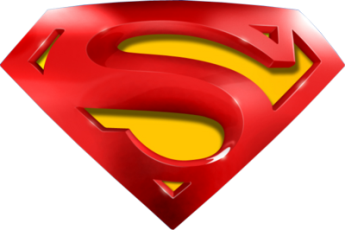 May 2018 1H Q27
Solving Quadratics
A
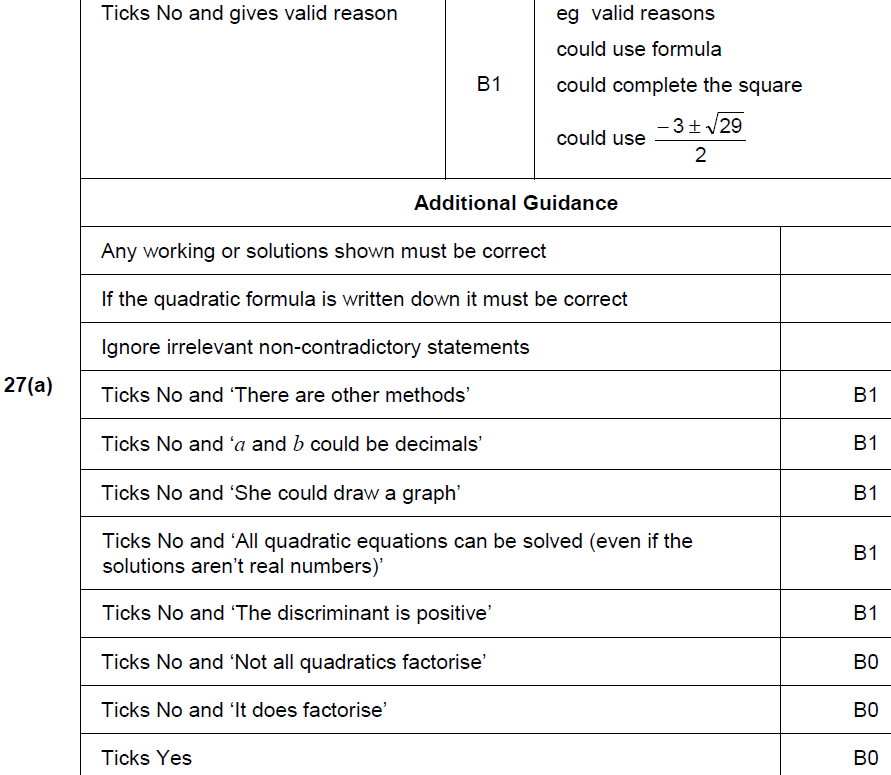 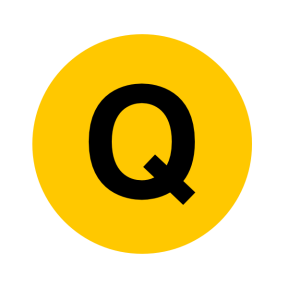 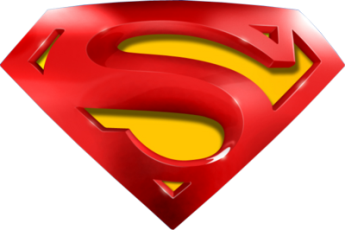 May 2018 1H Q27
Solving Quadratics
B
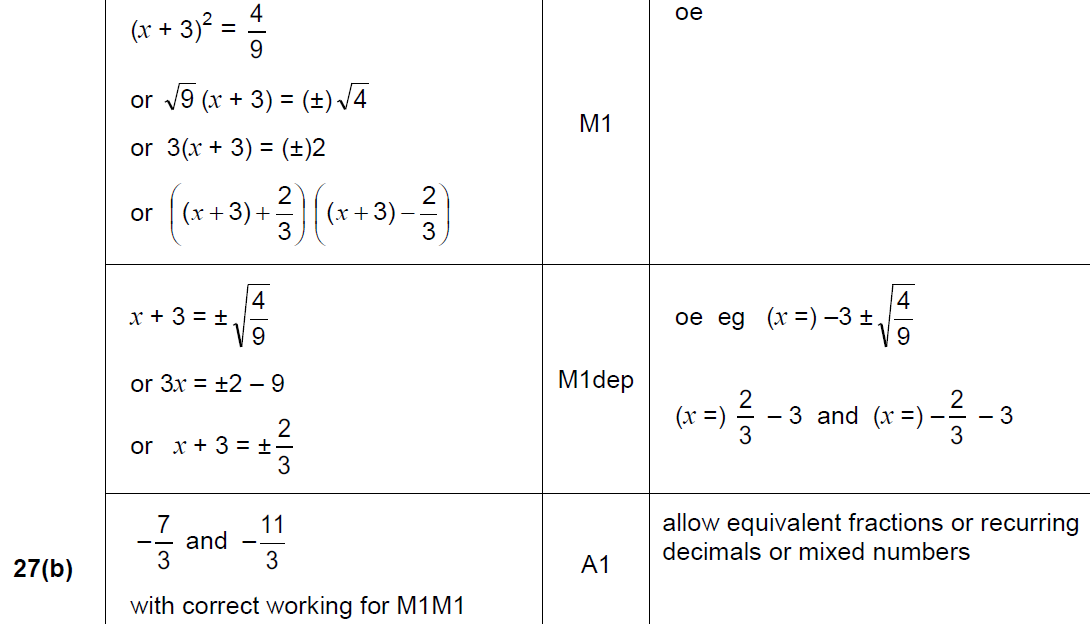 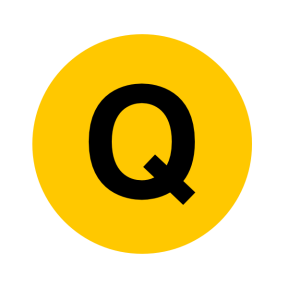 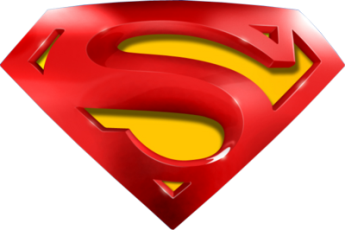 May 2018 1H Q27
Solving Quadratics
B notes
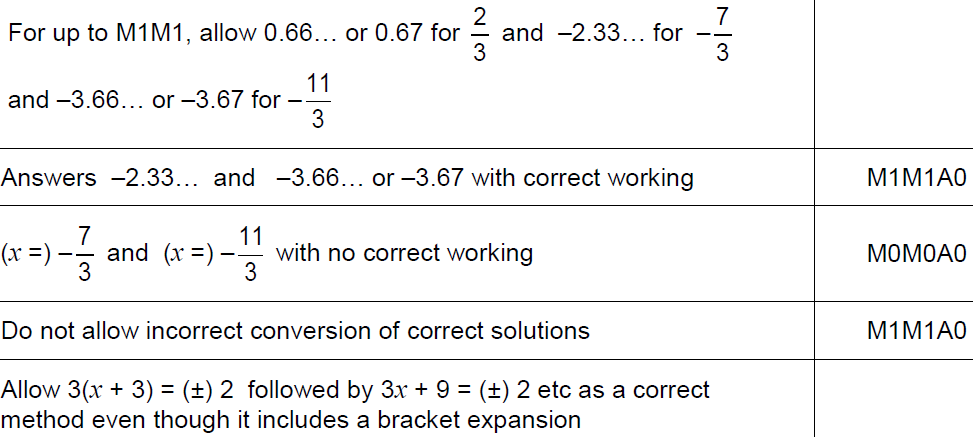 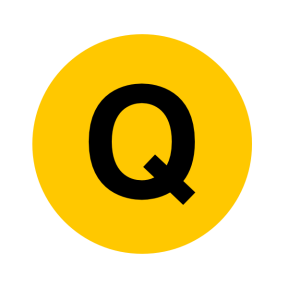 Nov 2018 1H Q12
Solving Quadratics
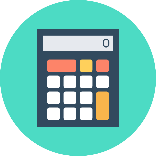 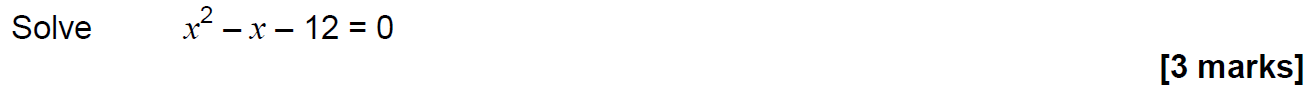 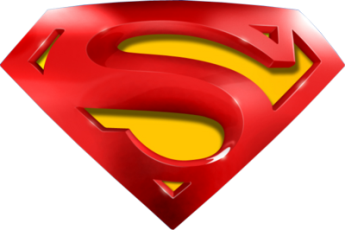 Nov 2018 1H Q12
Solving Quadratics
A
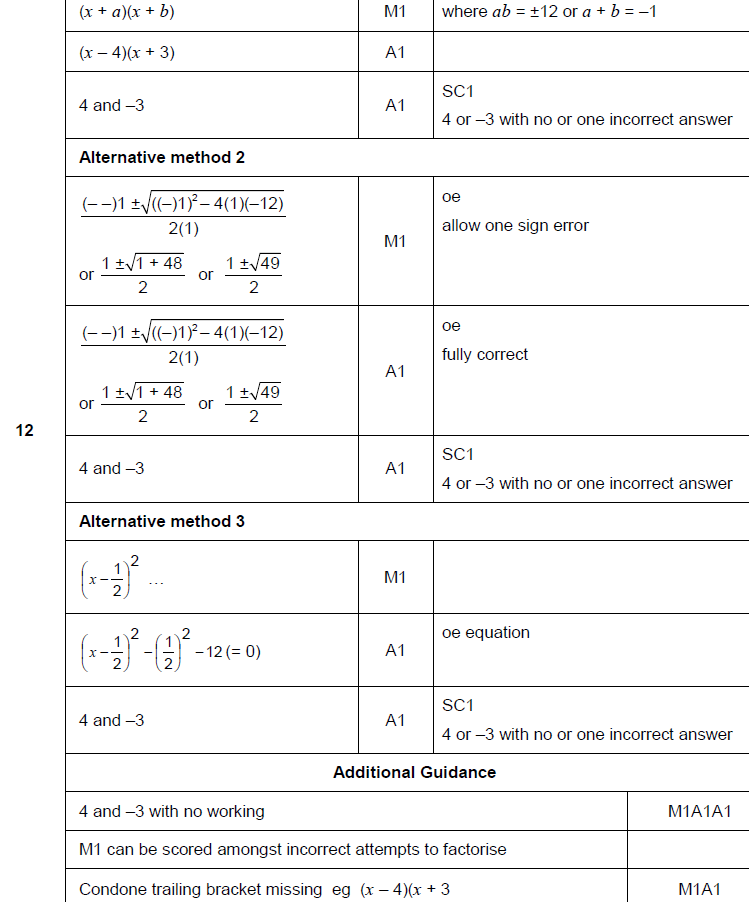 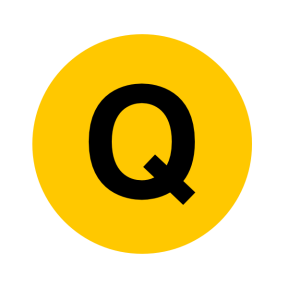 Nov 2018 1H Q25
Solving Quadratics
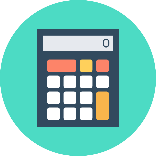 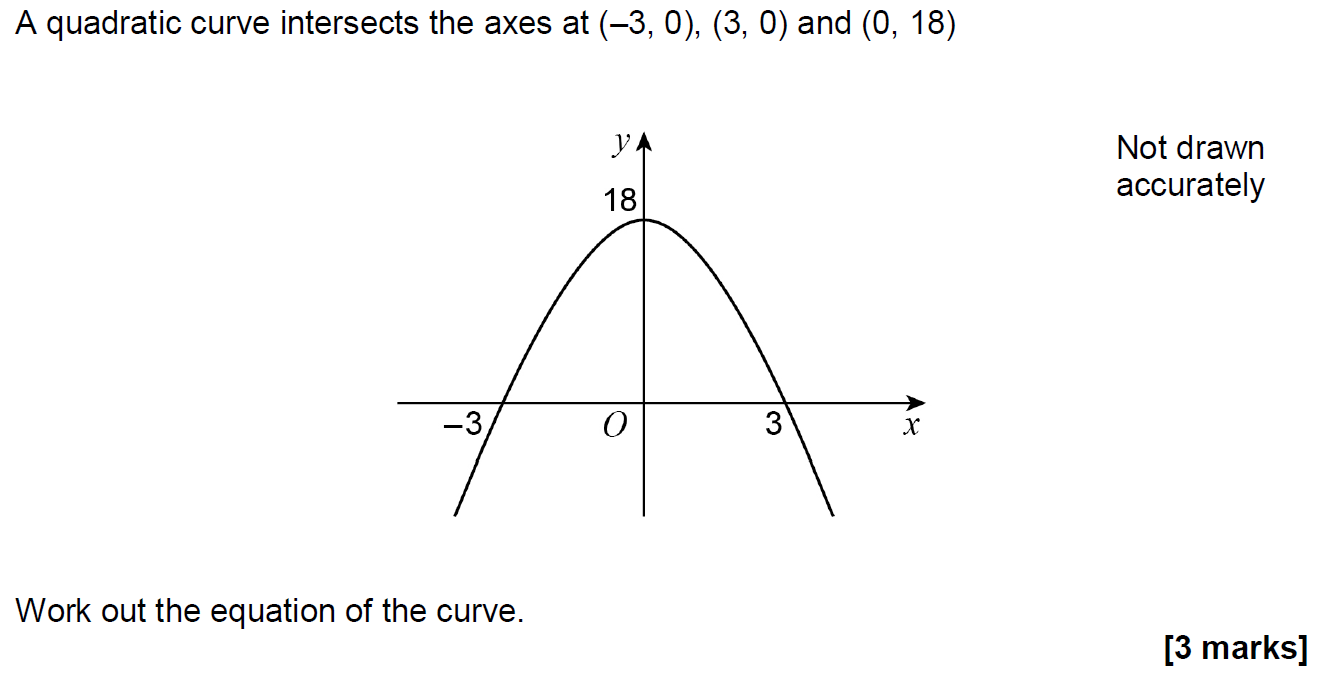 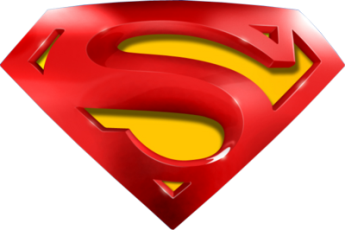 Nov 2018 1H Q25
Solving Quadratics
A
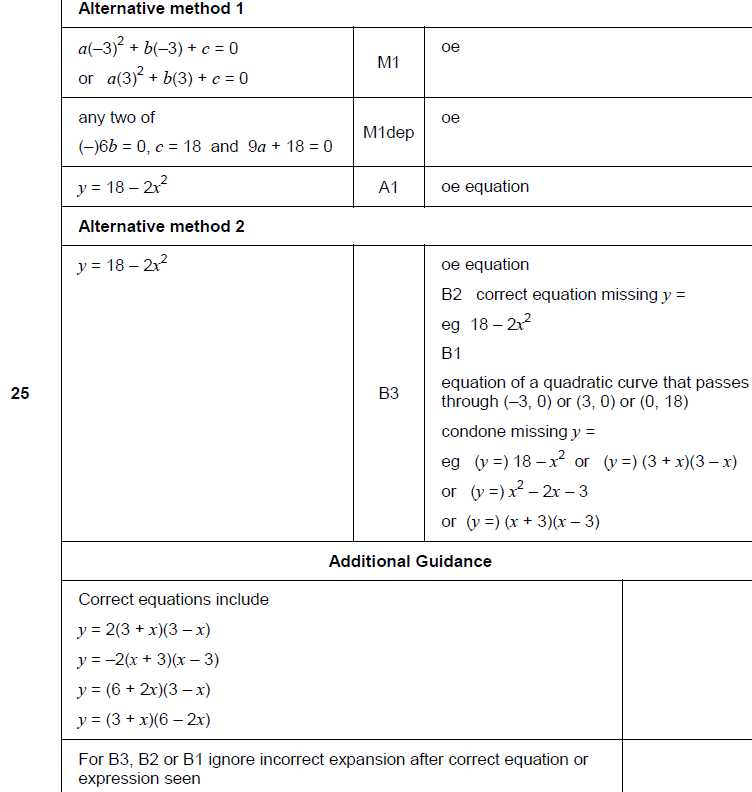 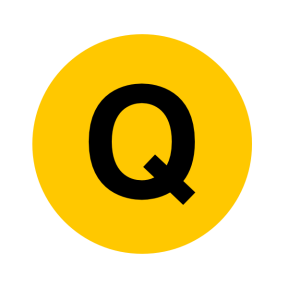